MTU LUG
2016-04-22Final meeting for the 2015-2016 school year
Join lug-l
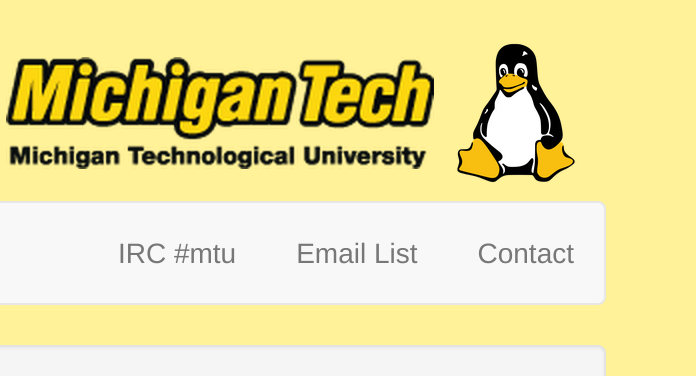 Join on Involvement
https://www.involvement.mtu.edu/organization/lug
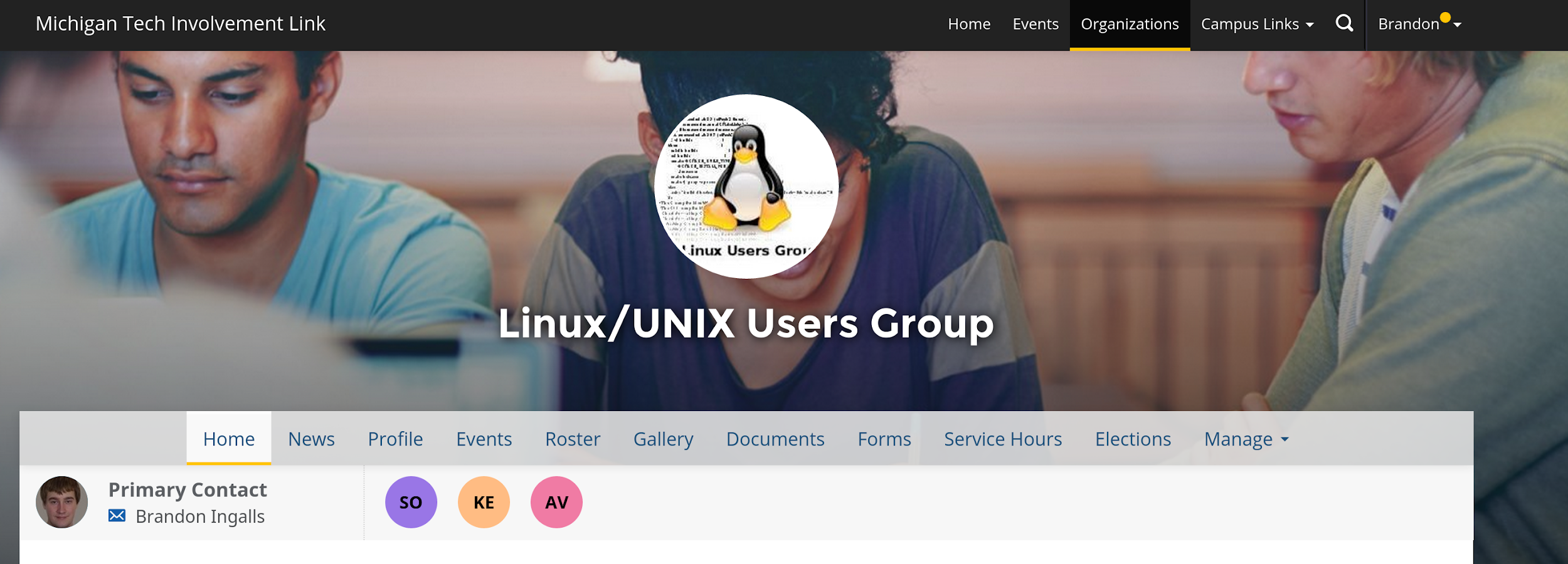 Announcements
VM Host
We got new drives!
Users Forum
https://mtulug.slack.com/
QuickTime no-longer supported for Windows 8-)
Study Hard Nerds!
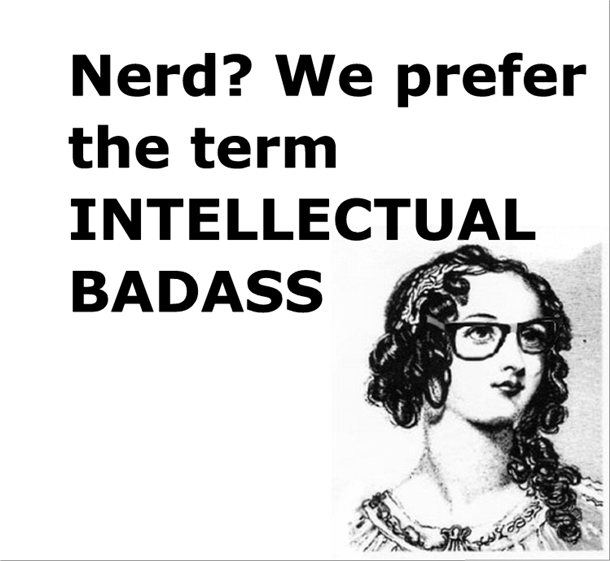 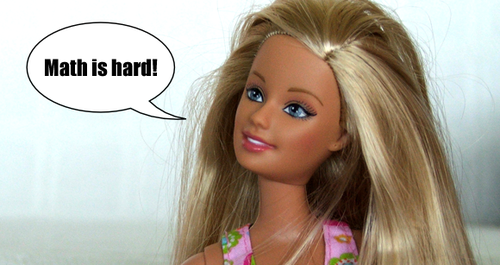 Goodbye!
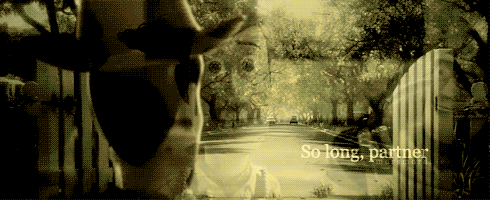